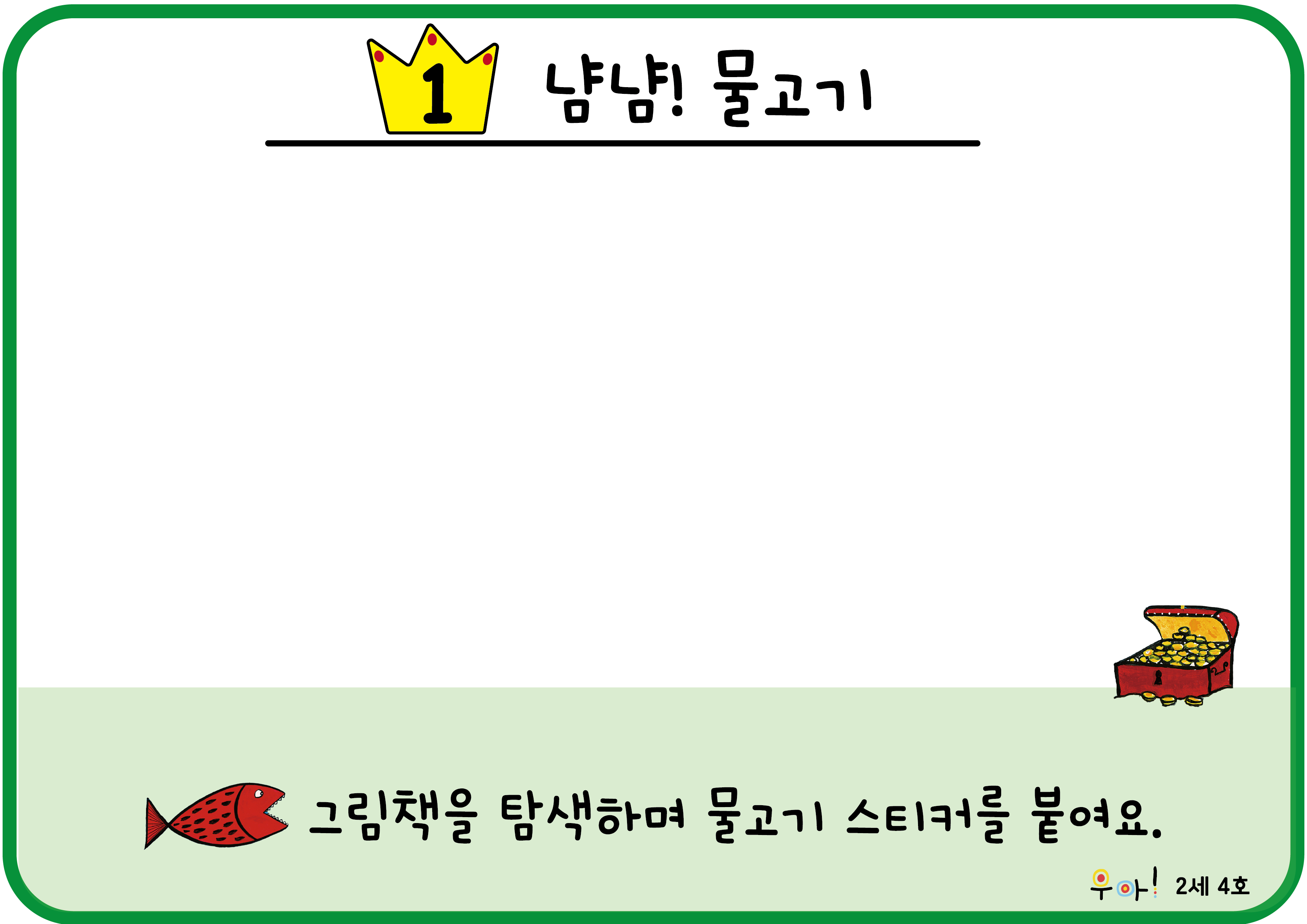 사진 삽입 공간
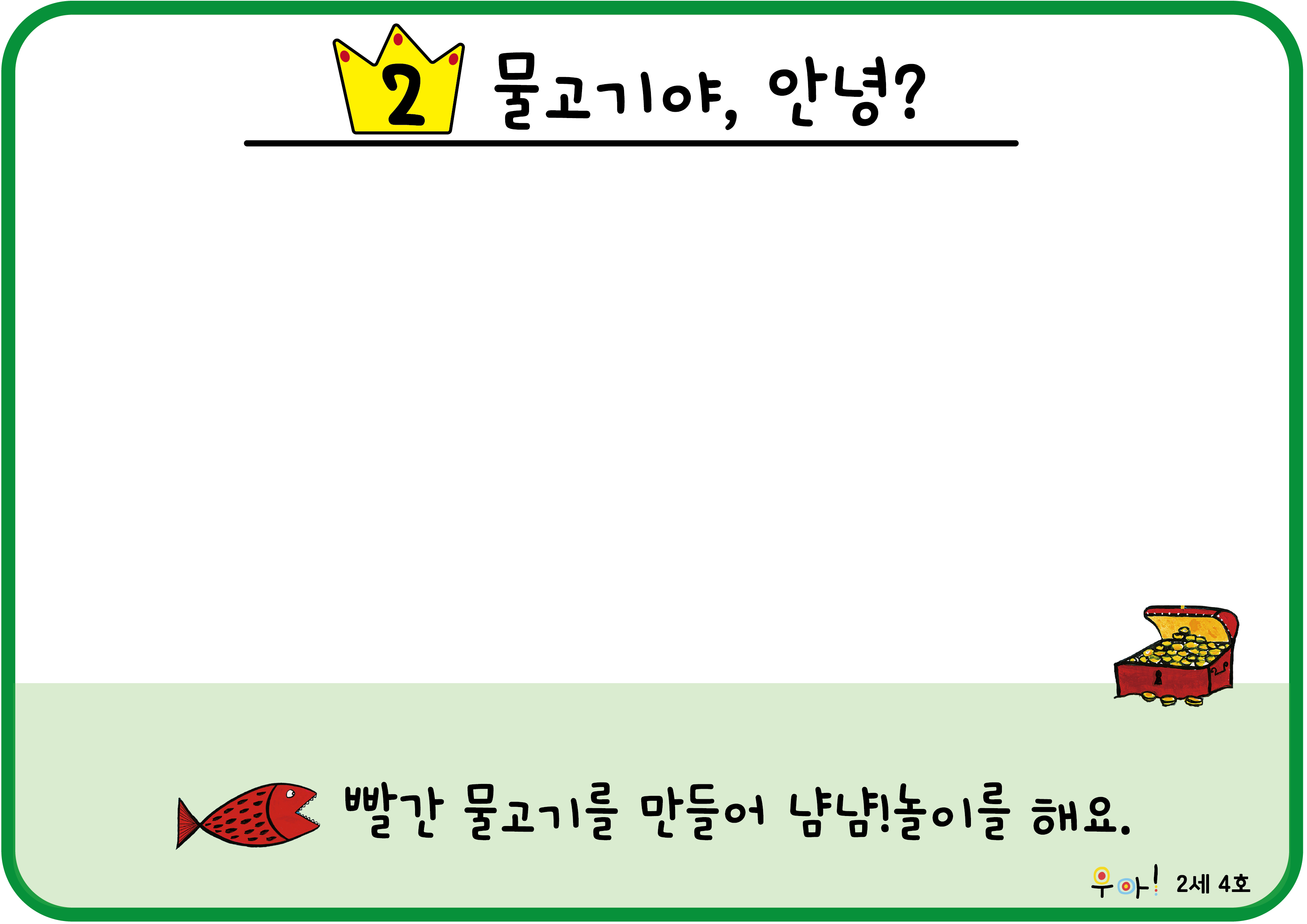 사진 삽입 공간
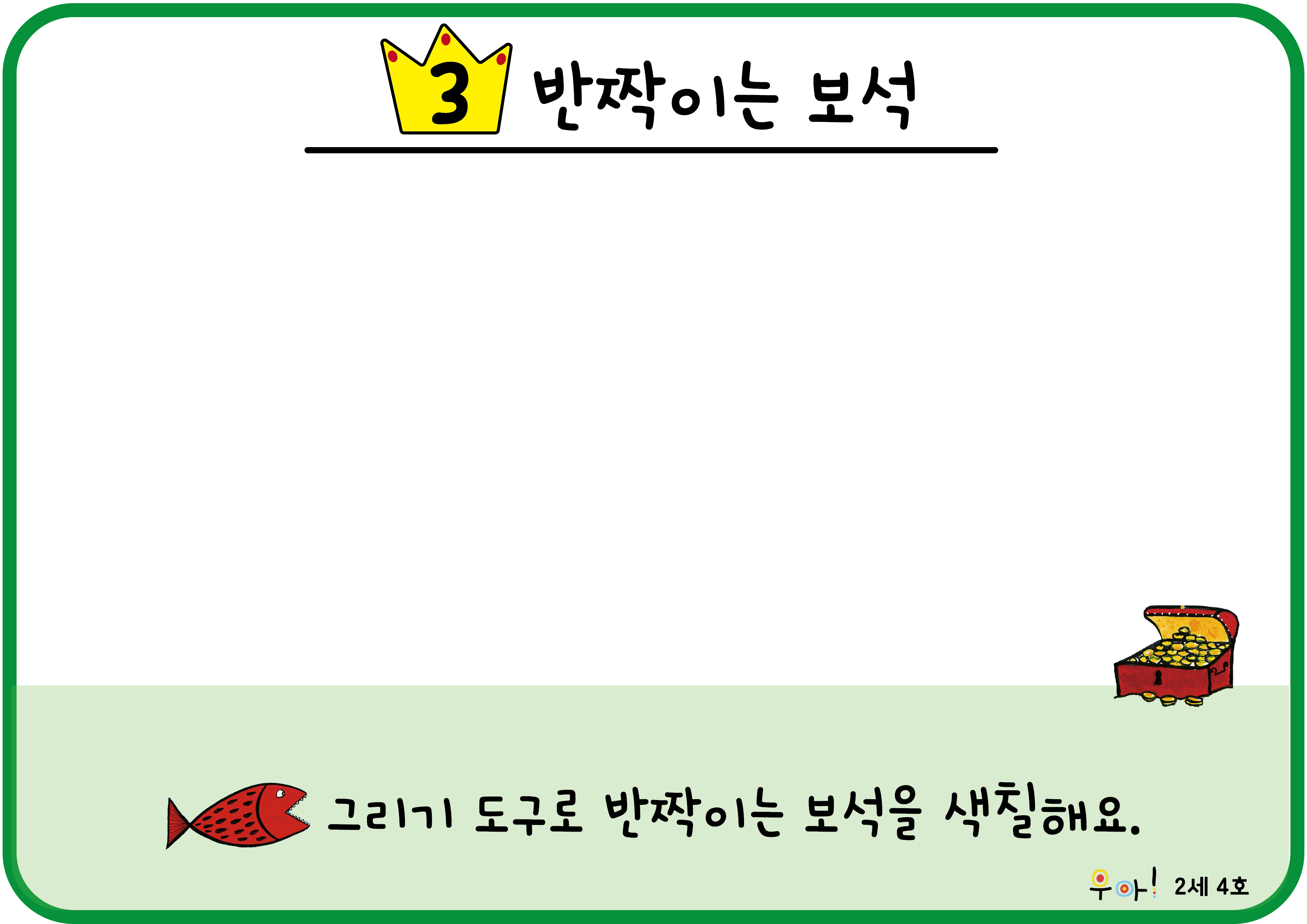 사진 삽입 공간
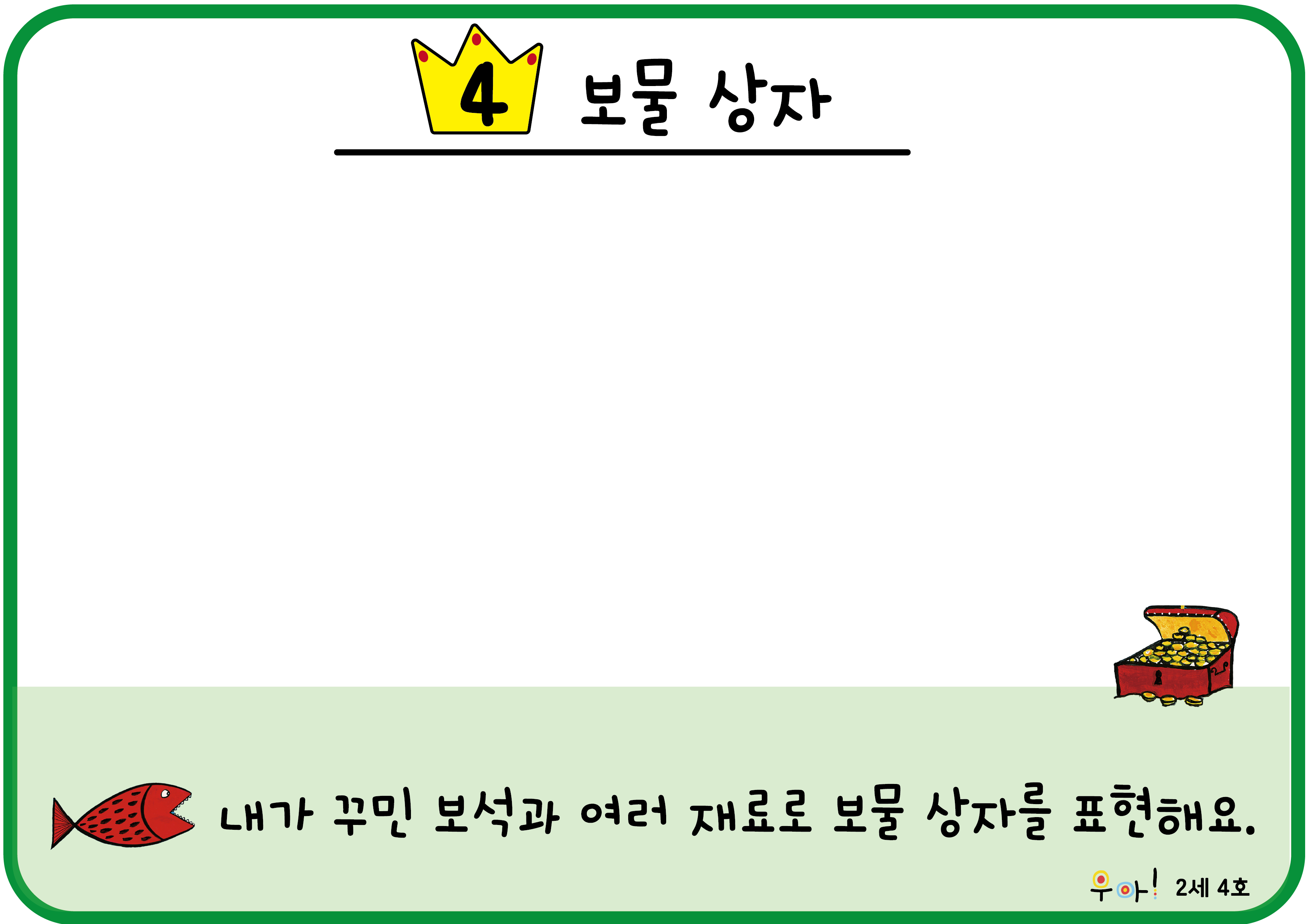 사진 삽입 공간
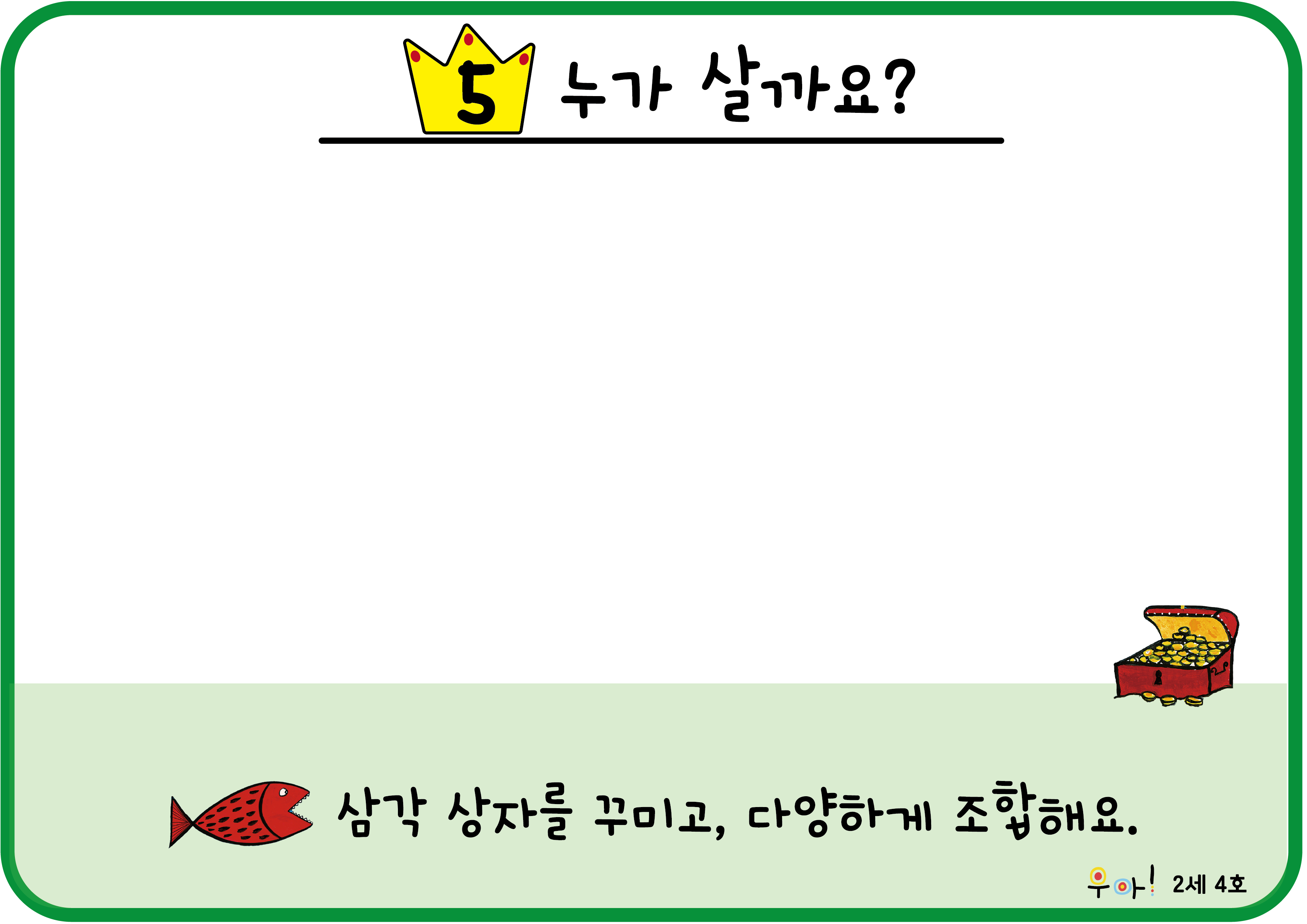 사진 삽입 공간
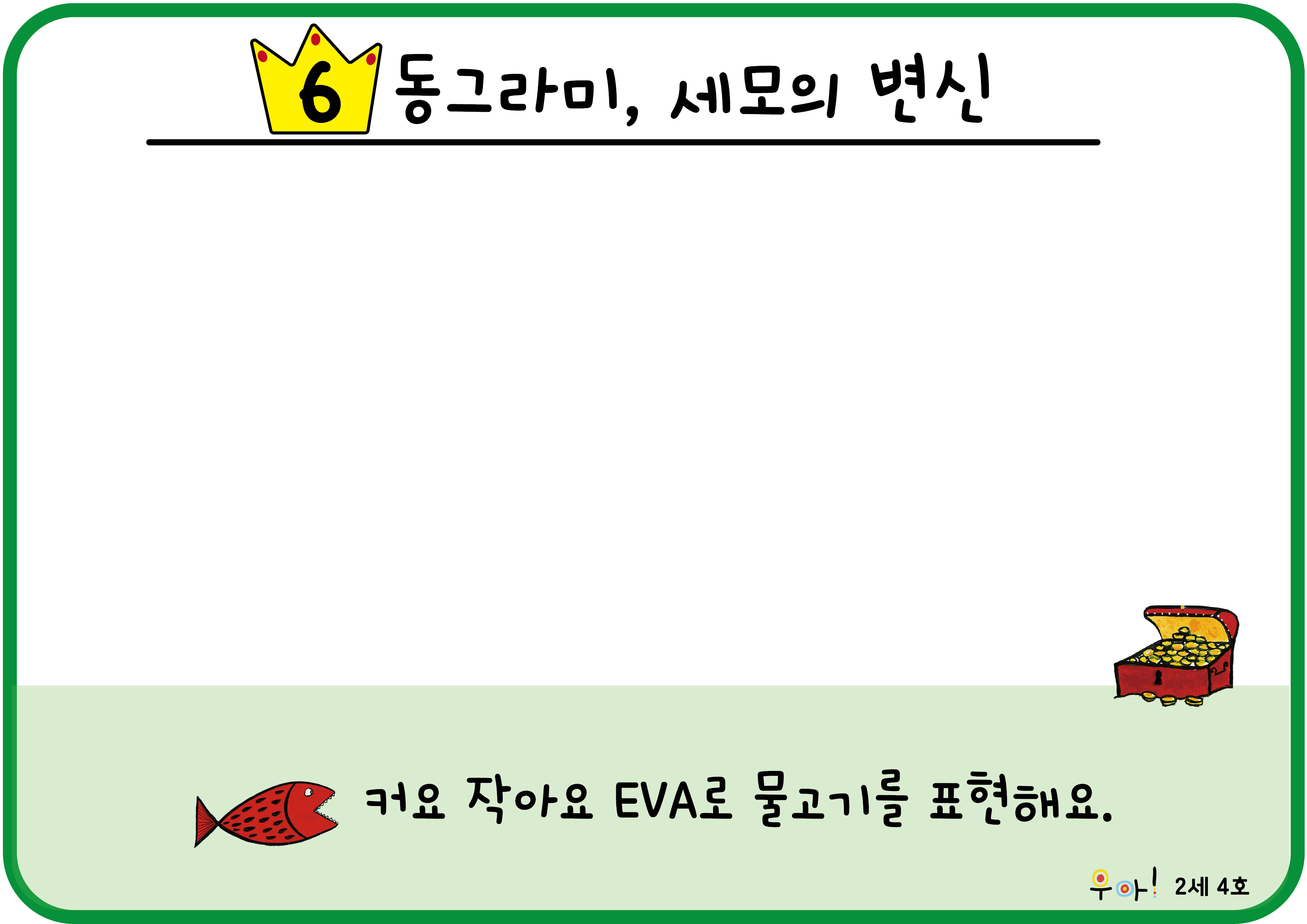 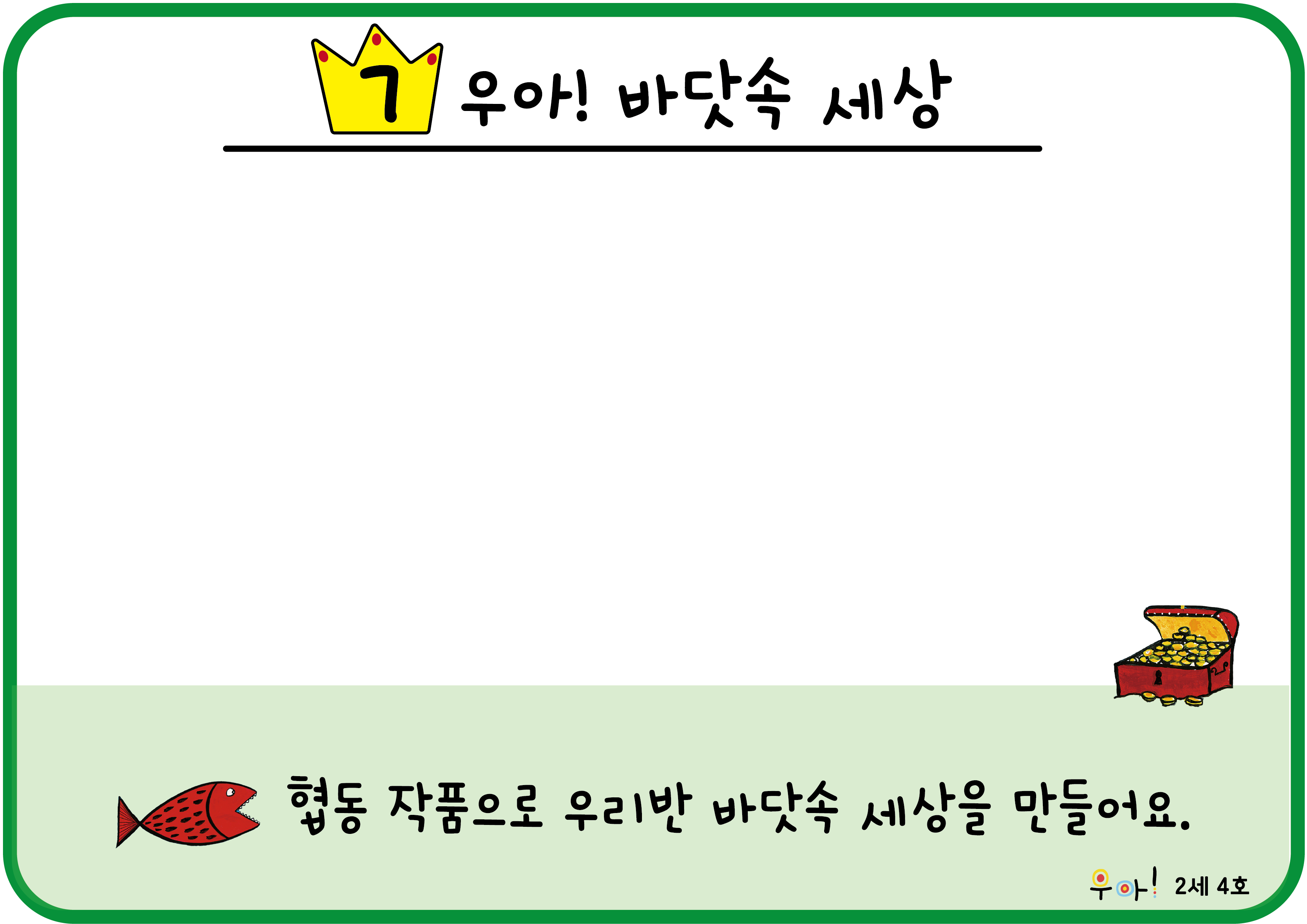 사진 삽입 공간
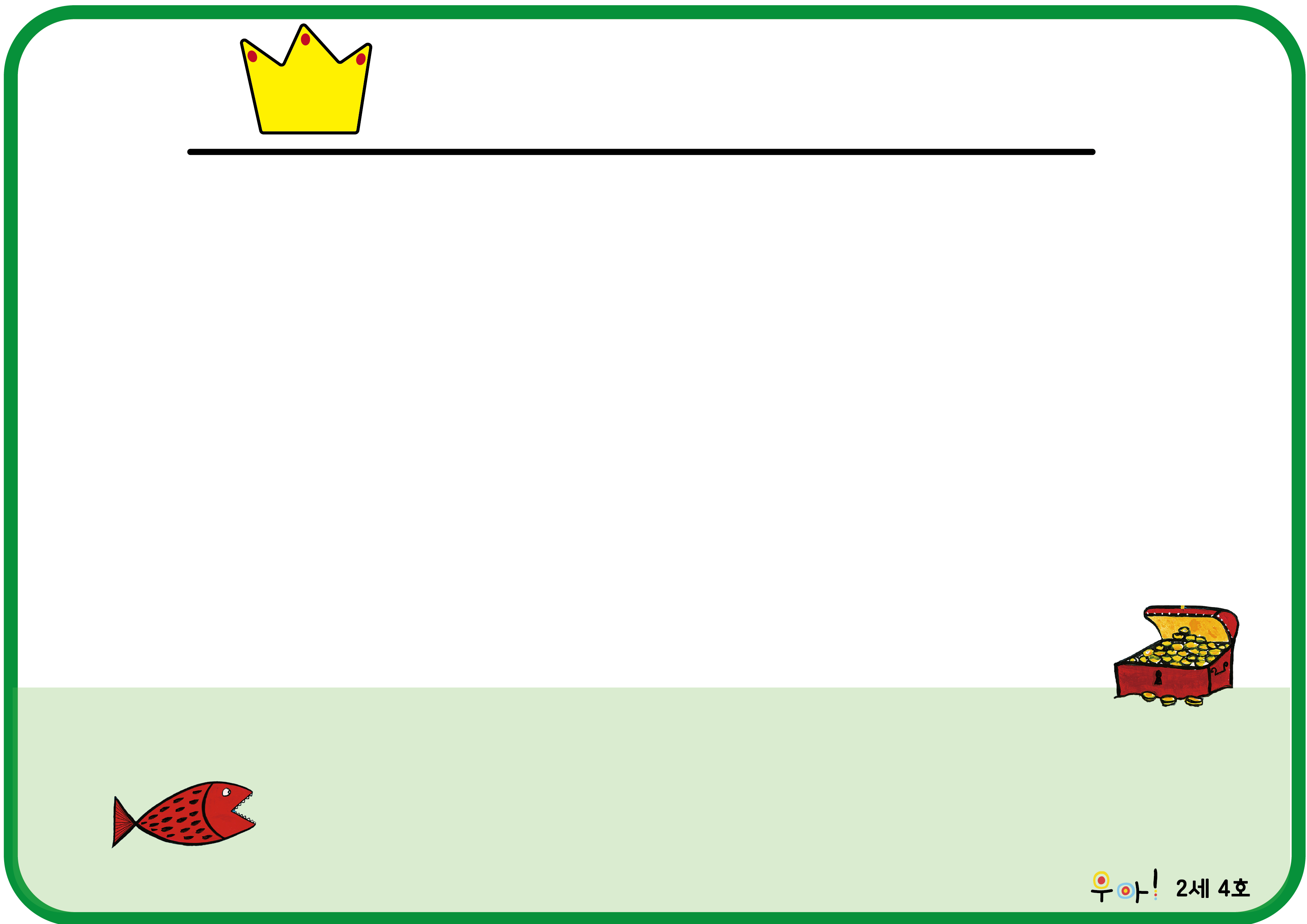 사진 삽입 공간
내용 삽입 공간